Φωτογραφία Έργου(προαιρετικό)
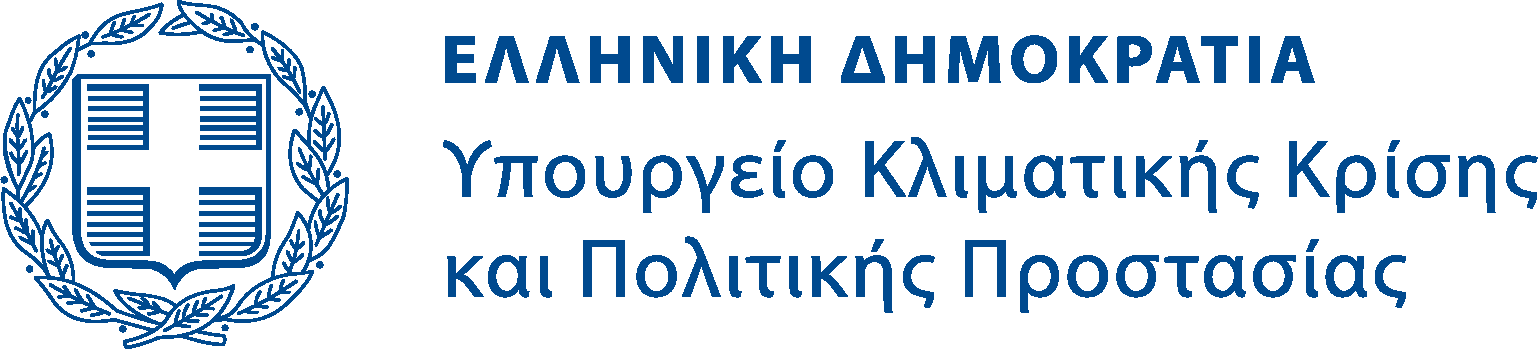 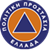 URL Παρουσίασης Έργου
Τίτλος του Έργου
(60 Χαρακτήρες)
Διάρκεια Έργου
Συνολικός Προϋπολογισμός
Σύντομη Περιγραφή του Έργου (200-400 χαρακτήρες)
20% της Αφίσας
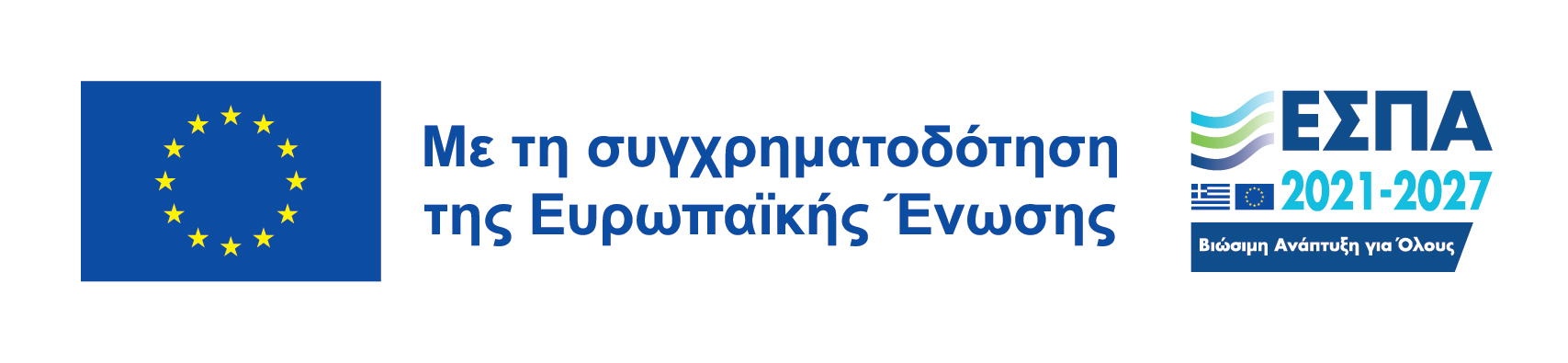